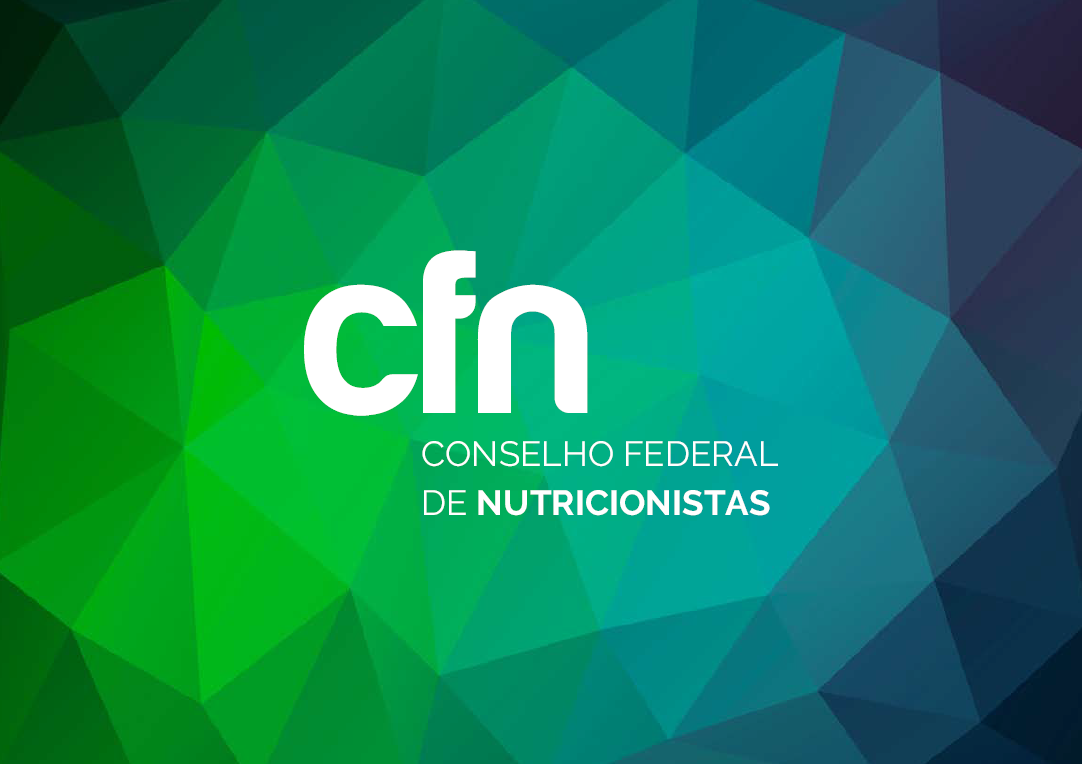 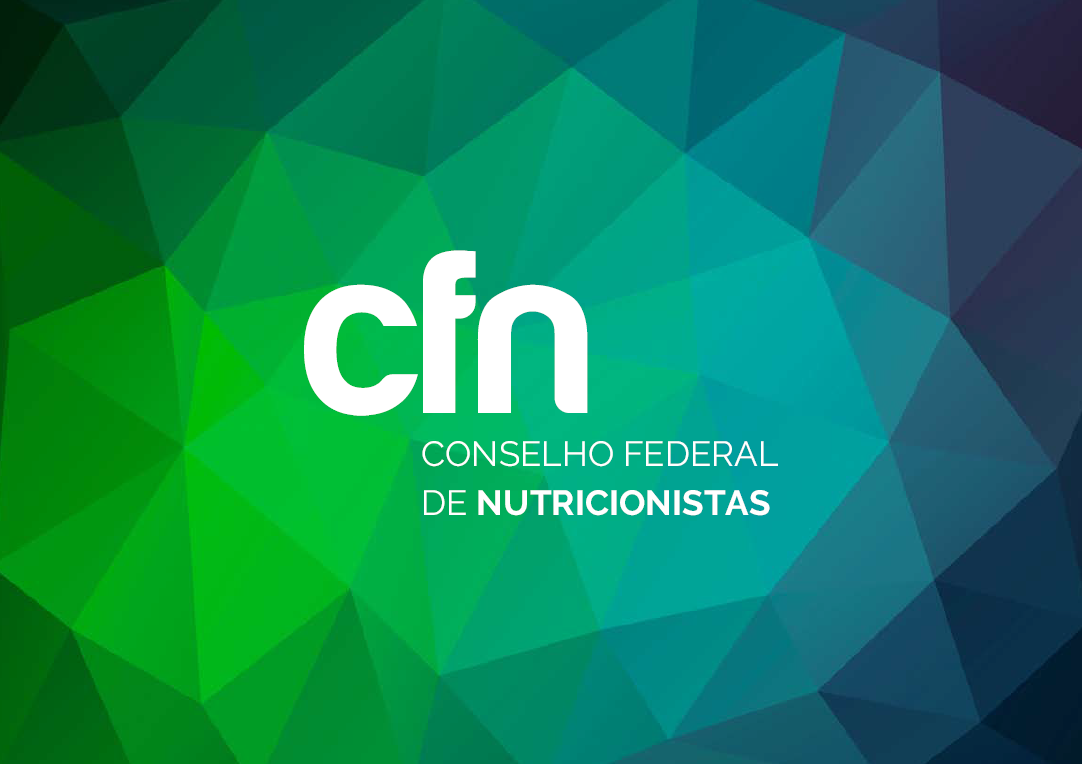 Conselho Federal de Nutricionistas
Comissão de Formação Profissional
Ações CFP/CFN 2012-2017
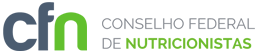 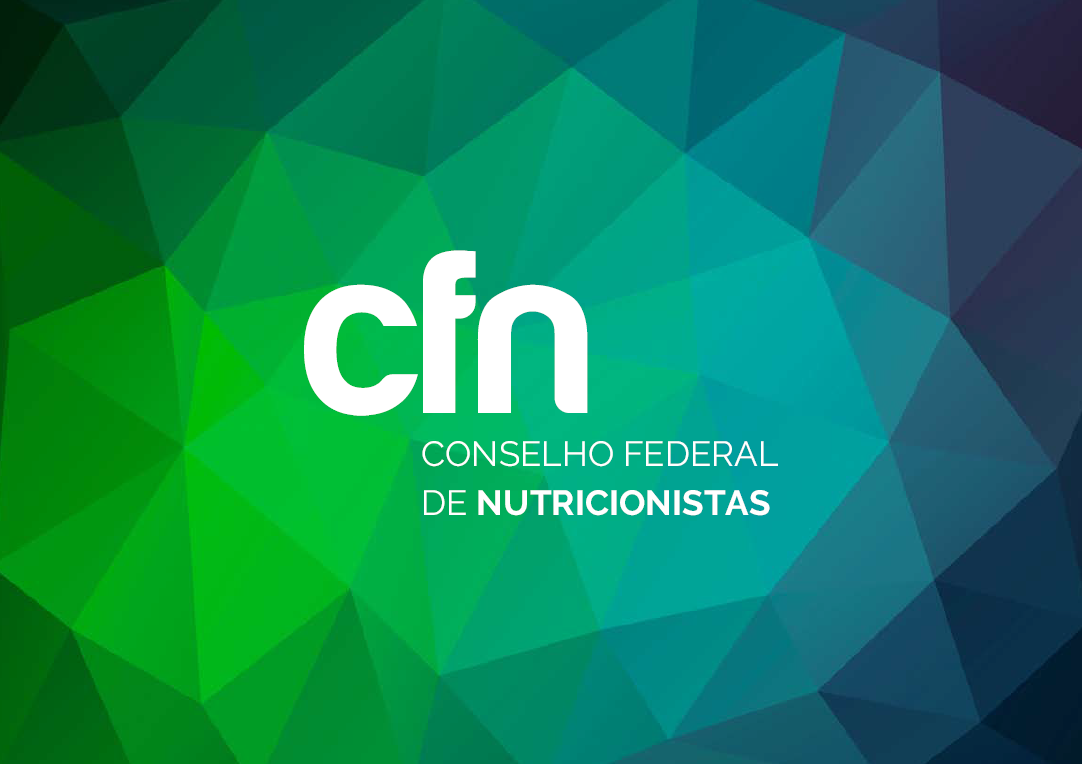 Conselho Federal de Nutricionistas
Comissão de Formação Profissional
Comissão de Avaliadores
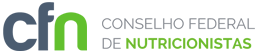 Comissão constituída pela Resolução CFN nº 519/2012, para contribuir com subsídios para a regulação e supervisão da educação superior:
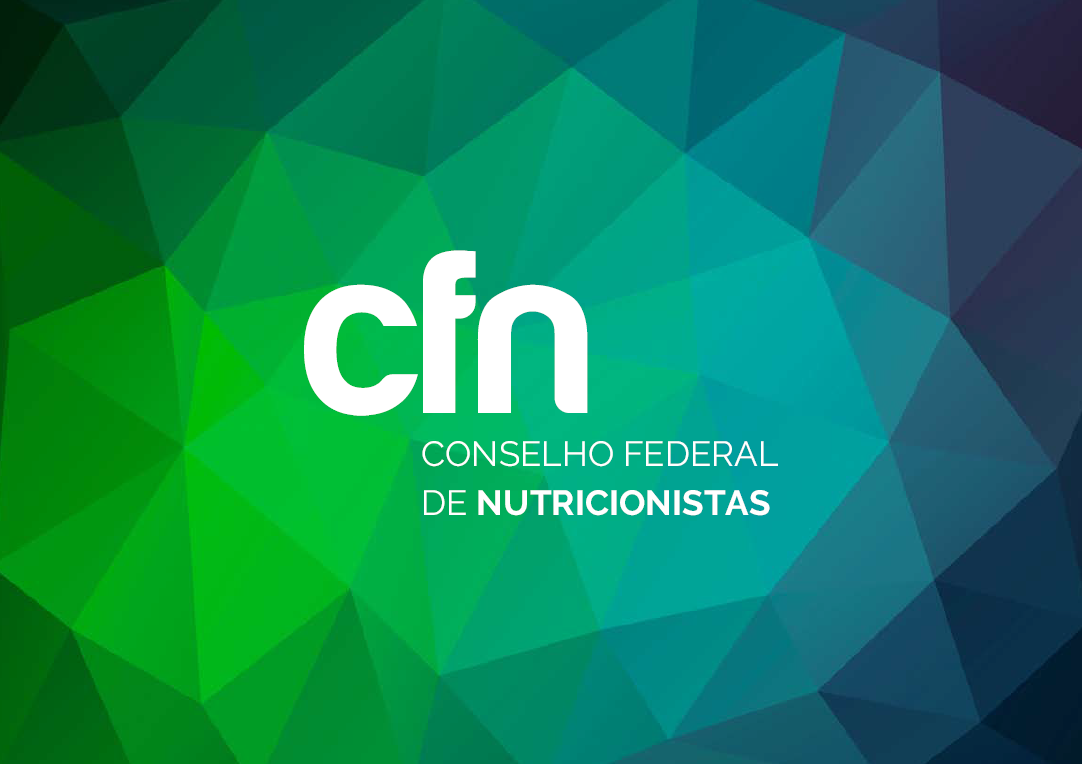 Conselho Federal de Nutricionistas
Comissão de Formação Profissional
Encontros Nacionais de Formação Profissional - ENFP
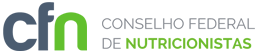 Prerrogativas
Lei nº 6.583/1978 (cria CFN e CRN), art. 9º (XII): estimular a exação no exercício da profissão, zelando pelo prestígio e bom nome dos que a exercem
Decreto nº 84.444/1980 (regulamenta a Lei nº 6.583), art. 6º (XX): promover simpósios, conferências e outras formas que visem ao aprimoramento cultural e profissional dos Nutricionistas
Resolução CFN nº 320/2003 (Regimento Interno  CFN), art. 29 (III, IV): 
cabe à CFP/CFN colaborar ... para melhoria da qualificação profissional  
funcionar como agente de integração dos CFN e CRN com as instituições que graduam nutricionistas ... bem como junto aos profissionais e estudantes da área de Alimentação e Nutrição
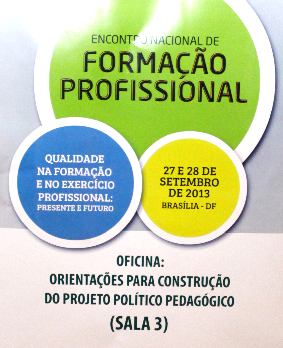 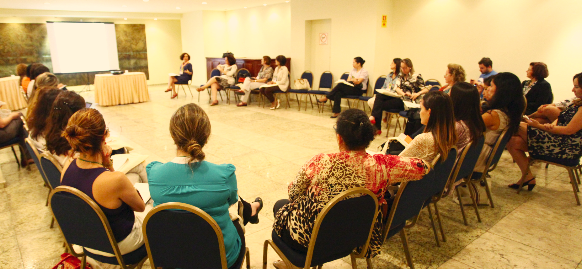 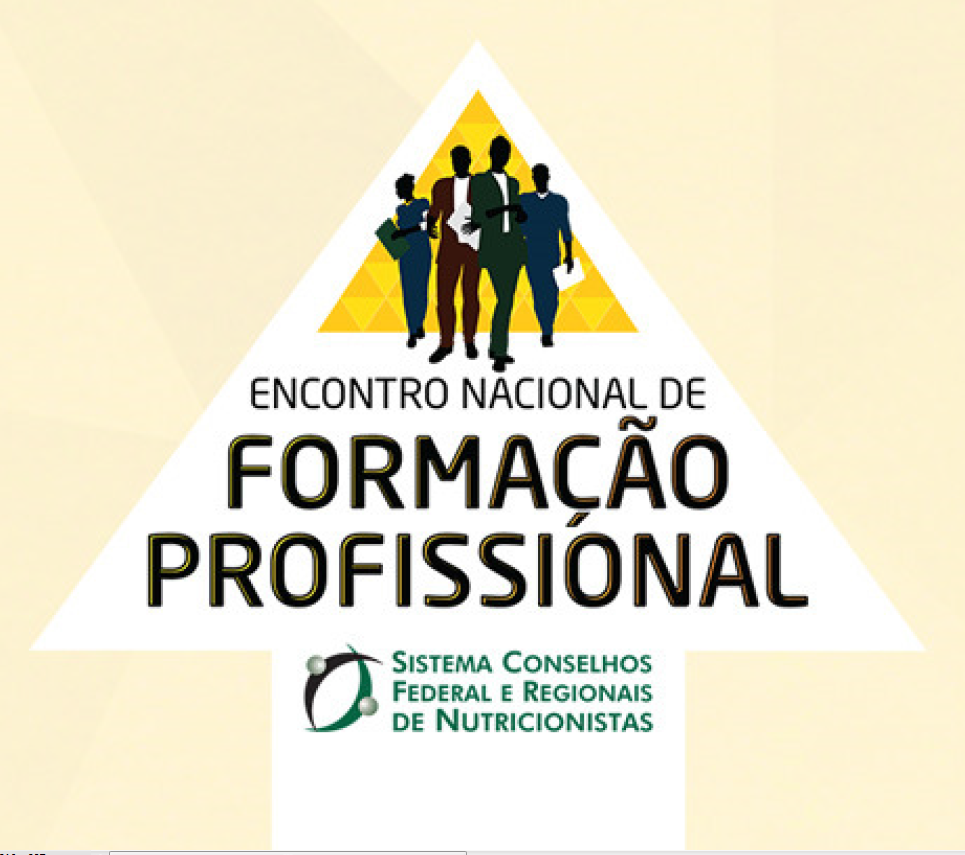 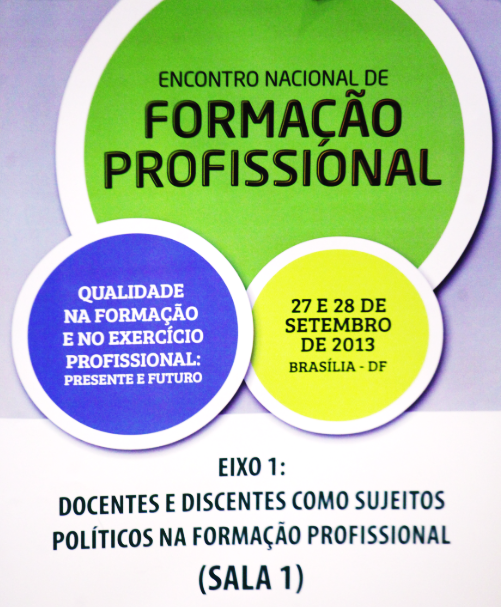 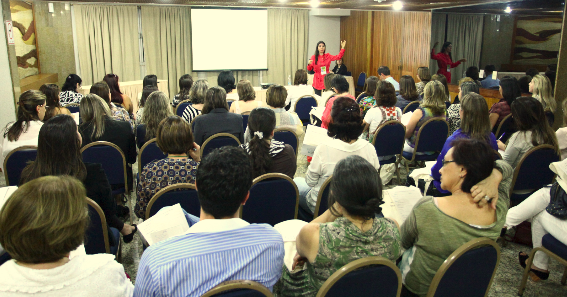 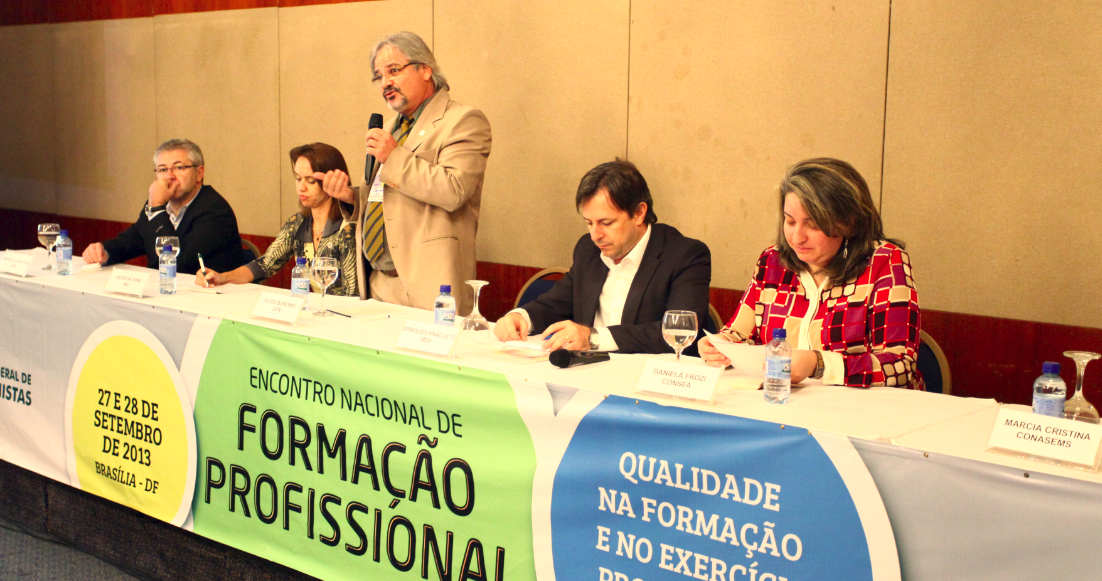 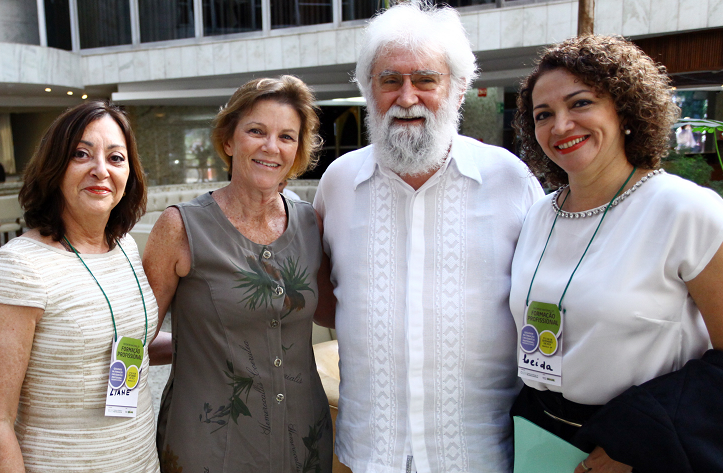 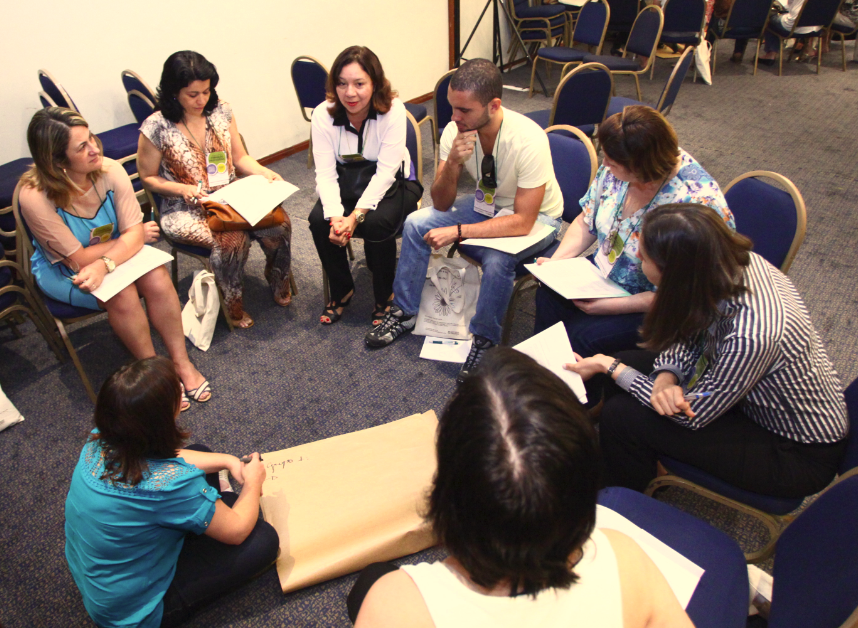 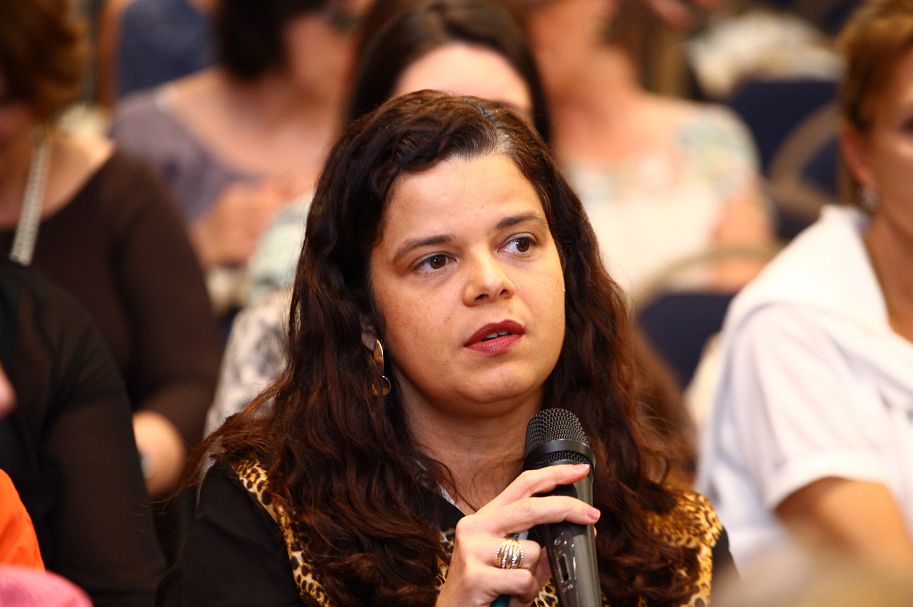 I ENFP (27 e 28 de setembro de 2013, Brasília/DF)
“Qualidade na formação e exercício profissional: 
presente e futuro”
1ª Reunião Preparatória (25/02/2013)
“Roteiro para oficinas regionais”
3ª Reunião Preparatória (21/08/2013)
2ª Reunião Preparatória (18/07/2013)
“Análise das informações, oficinas”
4ª Reunião Preparatória (19/09/2013)
I ENFP
Brasília/DF (27 e 28 de setembro de 2013)
1ª Reunião Preparatória (25/02/2013)
“Roteiro para oficinas regionais”
2ª Reunião Preparatória (18/07/2013)
“Análise das informações, oficinas”
I ENFP (27 e 28 de setembro de 2013, Brasília/DF)
Figura 1. Representações durante o I ENFP, Brasília, 2013.
Definido encontro Bianual a ser promovido pelo Sistema CFN/CRN


Solicitada a inclusão de momento para a Formação Profissional no CONBRAN
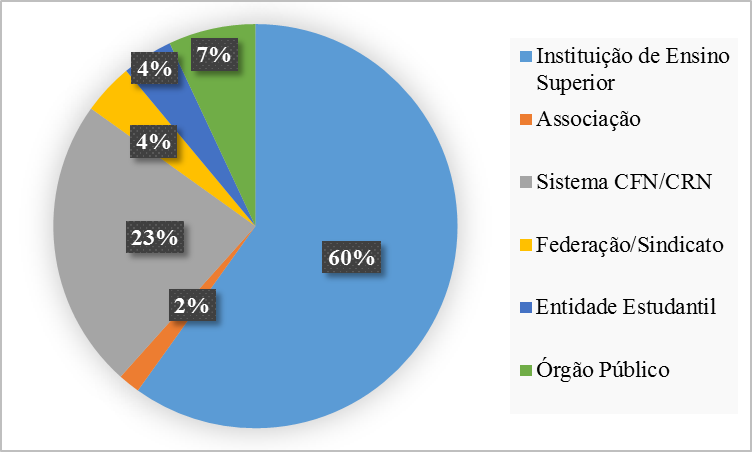 Oficina CFP/CONBRAN 2014 (18 de setembro de 2014, Vitória/ES)
Discussão e reflexão sobre os desdobramentos 
do I ENFP, 2013
I ENFP
Brasília/DF (27 e 28 de setembro de 2013)
Oficinas realizadas pelos CRN para subsidiar a realização da Oficina no CONBRAN, com base nos encaminhamentos dados no ENFP, 2013
Oficina CFP/CONBRAN 2014
(18 de setembro de 2014)
Oficina CFP/CONBRAN 2014 (18 de setembro de 2014, Vitória/ES)
Figura 2. Representações durante a Oficina CFP/CONBRAN, Vitória, 2014.
Foram elaboradas sugestões para as fragilidades apontadas durante o I ENFP: Eixos 1 (Docentes e discentes como sujeitos políticos da formação profissional), 2 (Formação profissional e educação continuada) e 3 (Realidade e limitações no exercício profissional)
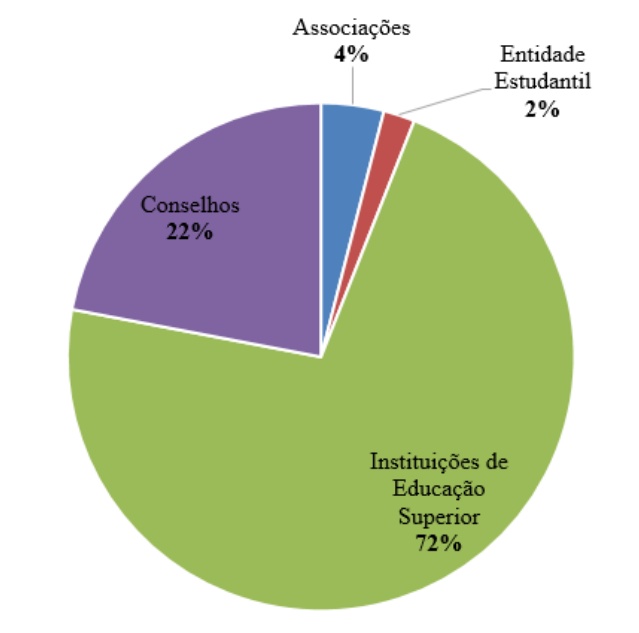 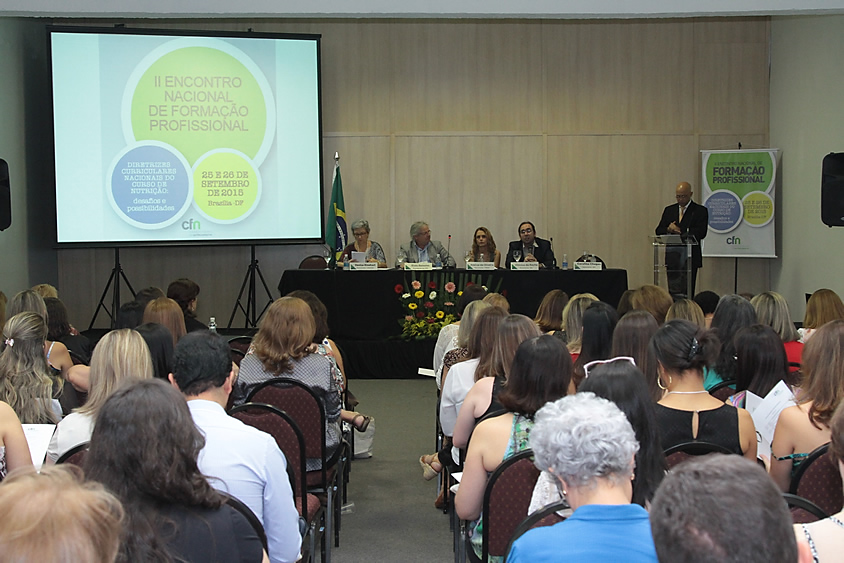 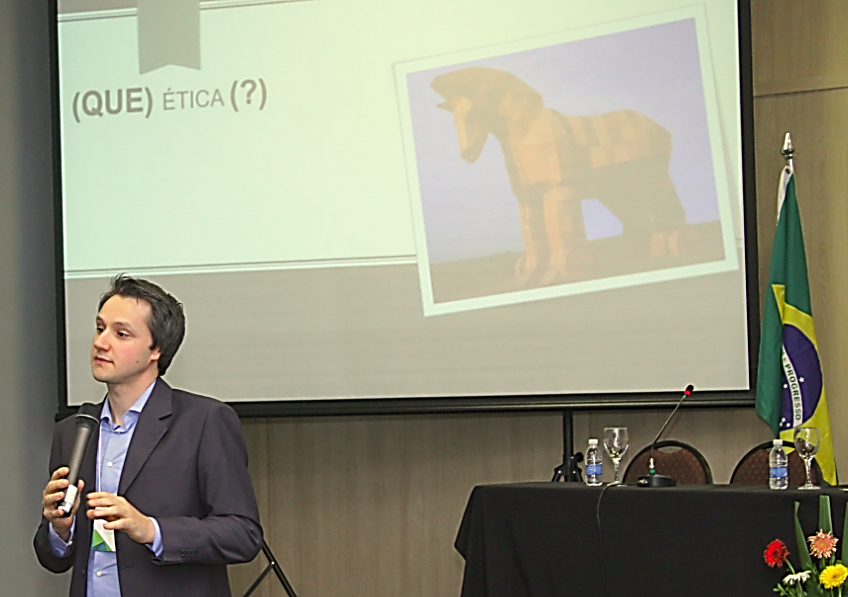 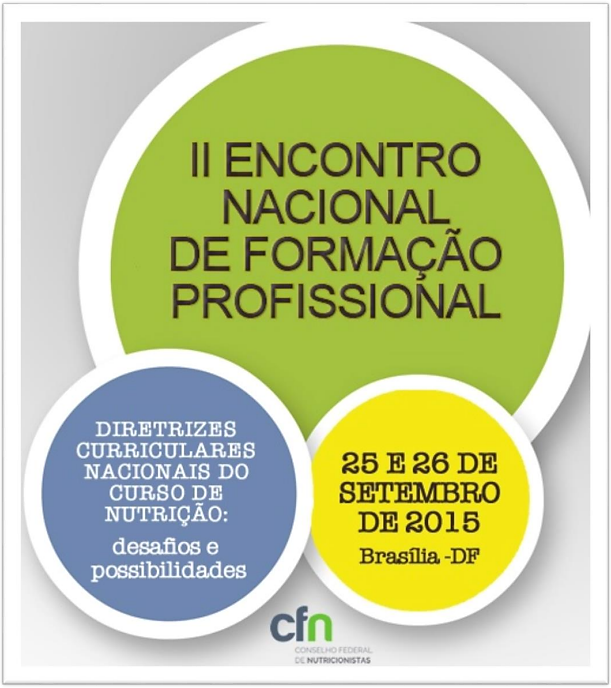 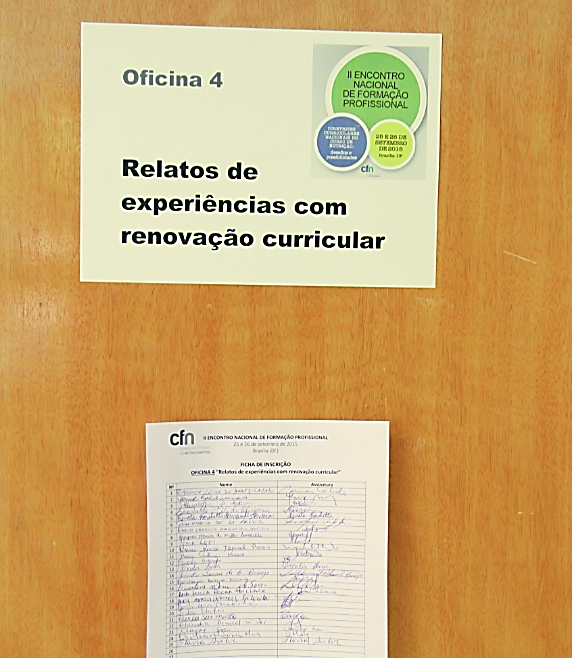 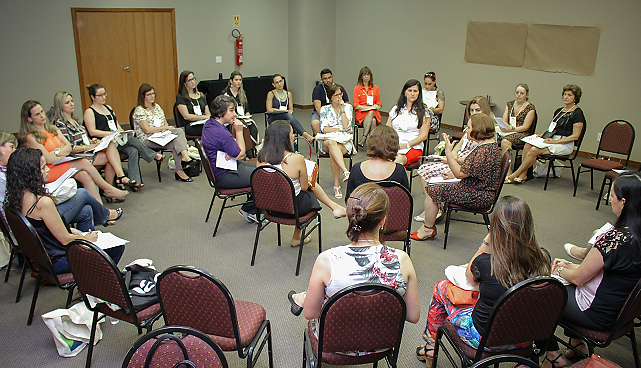 II ENFP (25 e 26 de setembro de 2015, Brasília/DF)
“Diretrizes Curriculares Nacionais do Curso de Graduação em Nutrição, desafios e possibilidades”
2ª Reunião Preparatória (31/07/2015)
“Avaliação das informações disponibilizadas pelos CRN”
3ª Reunião Preparatória (24/08/2015)
“Discussão das informações disponibilizas pelos CRN”
1ª Reunião Preparatória (12/03/2015)
“Estruturação do roteiro a ser encaminhado aos CRN”
II ENFP
Brasília/DF (25 e 26 de setembro de 2015)
I ENFP
2013
1ª Reunião Preparatória (12/03/2015)
“Estruturação do roteiro a ser encaminhado aos CRN”
2ª Reunião Preparatória (31/07/2015)
“Avaliação das informações disponibilizadas pelos CRN”
Formação Profissional/CONBRAN 2016 (27 e 28 de outubro de 2016, Porto Alegre/RS)
Reuniões preparatórias com a CFP/CFN, a Comissão de Avaliadores e a ABENUT para alinhamento da programação com os resultados do II ENFP 
(11 de março de 2016 e 20 de maio de 2016)
Formação Profissional/
CONBRAN 2016
(27 e 28 de outubro de 2016)
II ENFP
2015
Programação
III ENFP (15 e 16 de setembro de 2017, Brasília/DF)
1ª Reunião Preparatória (17/02/2017)
2ª Reunião Preparatória (06/04/2017)
III ENFP
Brasília/DF (15 e 16 de setembro de 2017)
I ENFP
2013
II ENFP
2015
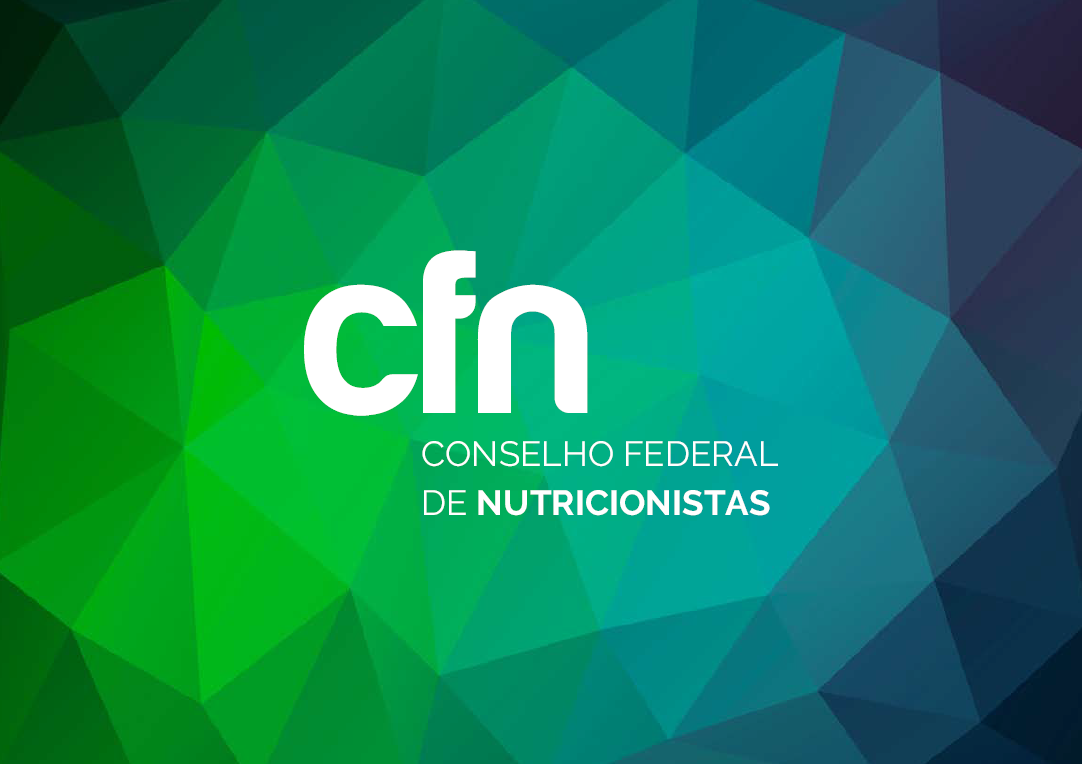 Conselho Federal de Nutricionistas
Comissão de Formação Profissional
Atuação CFP/CFN em 2016
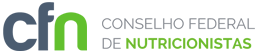 Ações e discussões
Análise de questões externas com sugestão de retornos, sobre:
Especialização em Nutrição, Atividade Física e Promoção da  Saúde
Base Nacional Curricular Comum (BNC)
Melhoria na Grade Curricular dos Cursos de Graduação em Nutrição
Pós graduação Online
Análise de Resoluções (Resolução CFN nº 335/2004 – Residência; Resolução CFN nº 418/2008 – Responsabilidade do Nutricionista por Estágio)
Discussões e reuniões para a efetivação do Momento de Formação Profissional no CONBRAN/2016 alinhado às demandas apontadas no II ENFP 
Trabalhos em conjunto com a Comissão de Avaliadores
Reunião com o Ministério da Educação (MEC) para tratar sobre o Termo de Cooperação com o MEC – trabalho realizado pela Comissão de Avaliadores – e apresentar considerações para a melhoria da formação do nutricionista
Em 2016
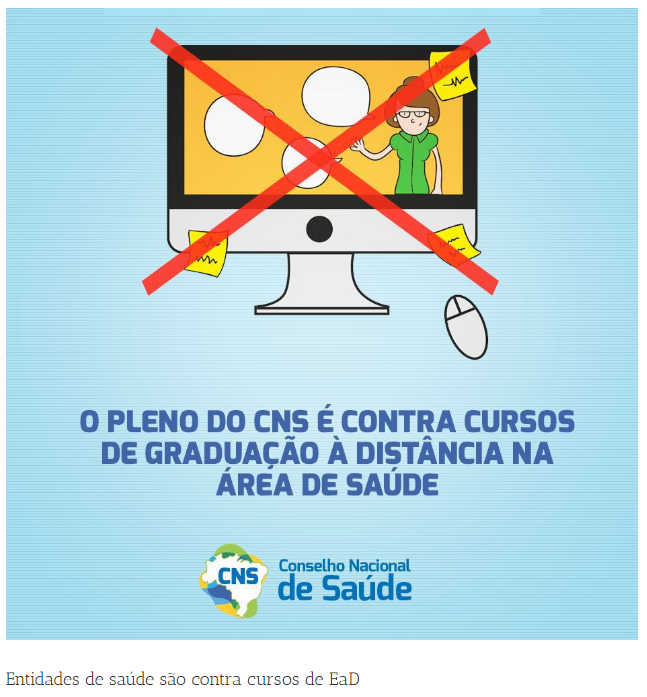 Site CFN, 10 de junho de 2016
Site CFN, 27 de outubro de 2016
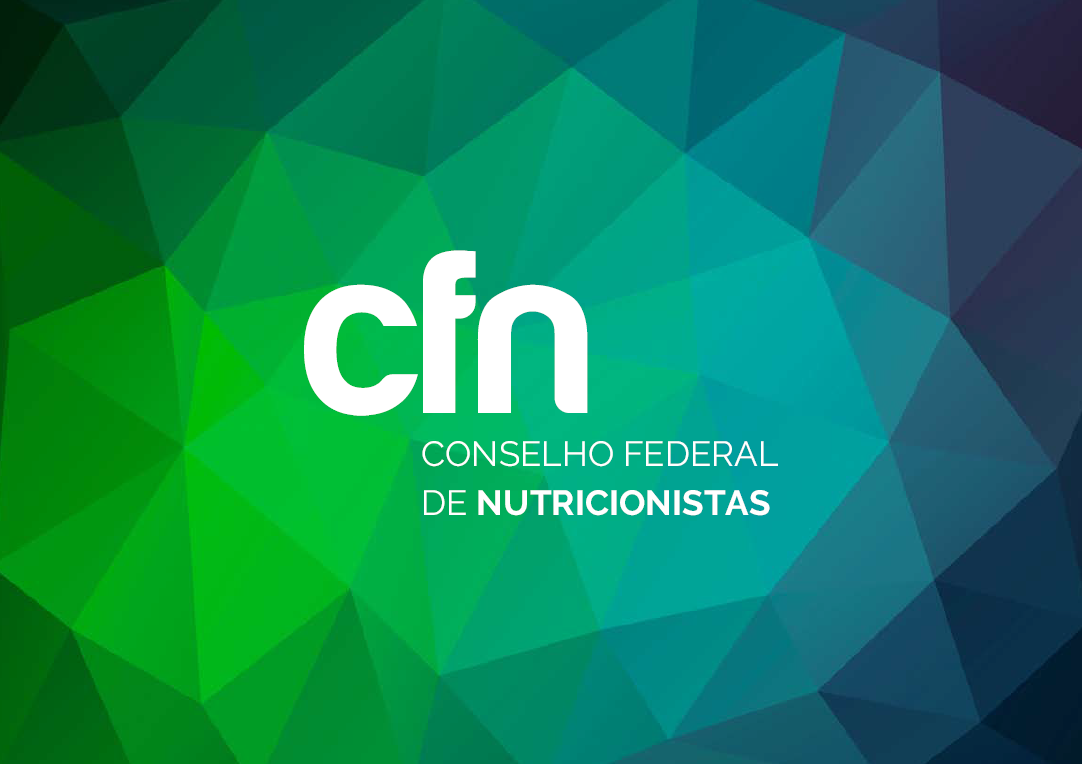 Conselho Federal de Nutricionistas
Comissão de Formação Profissional
Atuação CFP/CRN em 2016
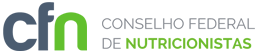 Ações/Atividades das CFP/CRN em 2016
Contribuições na revisão e construção de matriz curricular de curso de Nutrição
Programação e organização de prêmios
Formalização do apoio junto a Associações de Nutrição para fortalecer as relações de apoio e parceria
Avaliação de processos relacionados ao exercício ilegal da profissão
Participação em solenidades de formatura
Ações em conjunto com acadêmicos de Cursos de Nutrição e Conselho (ex.: atendimento nutricional itinerante)
Participação em Grupos de Trabalho (EMTN, NASF, Fitoterapia)
Elaboração de trabalhos para apresentação em Congressos
Monitoramento da situação legal dos cursos de graduação em nutrição via Sistema e-MEC
Desenvolvimento de ambiente virtual permanente de discussão para a integração de docentes e coordenadores de cursos
Sensibilização das IES para:
Atualização das informações dos cursos de nutrição junto ao Conselho
Inserção nos programas de disciplinas palestras com representantes do Conselho
Discussões internas sobre:
Procedimentos e critérios a serem avaliados para a validação das pós-graduações em fitoterapia
Utilização do termo/especialidade Nutricionista comportamental e coaching
Necessidade de informes breves sobre a prática profissional não recomendada
Estratégias de aproximação do Conselho junto às IES
Projetos com temas como:
Diagnóstico sobre a imagem do nutricionista junto a sociedade
Acolhimento ao calouro
Nutricionista formado e habilitado já
Perfil do egresso
Aulas em IES
Perfil do nutricionista
Programa CRN Aprendiz
Diagnóstico situacional dos cursos de nutrição
Desenvolvimento de material virtual interativo com o teor abordado na solenidade de entrega de documentação profissional
O Conselho mais perto de você
Encontro com Coordenadores e docentes dos Cursos de Técnicos em Nutrição e Dietética
Encontro das Comissões de Formação Profissional
Encontros temáticos com:
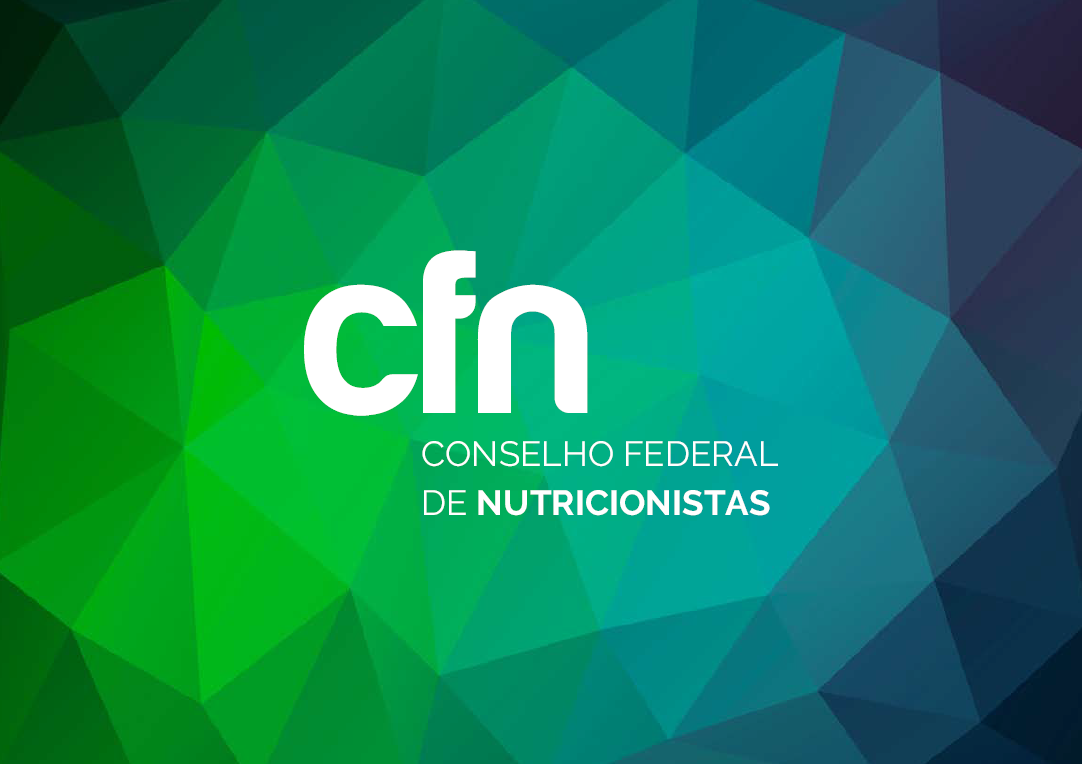 Conselho Federal de Nutricionistas
Comissão de Formação Profissional
Qual o papel das Comissões de Formação Profissional?
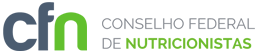 Lei nº 6.583/1978 e Decreto nº 84.444/1980
Quais as competências cabem às 
Comissões de Formação Profissional?
Resoluções CFN nº 320/2003 e nº 356/2004
Compete à Comissão de Formação Profissional (CFP):
I. acompanhar o desenvolvimento do ensino na área de Alimentação e Nutrição e sua relação com a prática profissional, subsidiando o Plenário e a Diretoria no encaminhamento de suas atribuições específicas
II. cooperar com os poderes públicos nos assuntos relativos à formação profissional
III. colaborar com associações de classe, instituições de ensino e demais entidades para a melhoria da qualificação profissional
IV. funcionar como agente de integração dos CRN e CFN com as instituições que graduam nutricionistas e formam técnicos nas áreas de Alimentação e Nutrição, bem como junto aos profissionais e estudantes da área de Alimentação e Nutrição
V. elaborar projetos de normas a serem submetidas à apreciação do Plenário para orientar e aperfeiçoar a formação profissional
VI. desenvolver outras atribuições que venham a ser definidas pelo Plenário
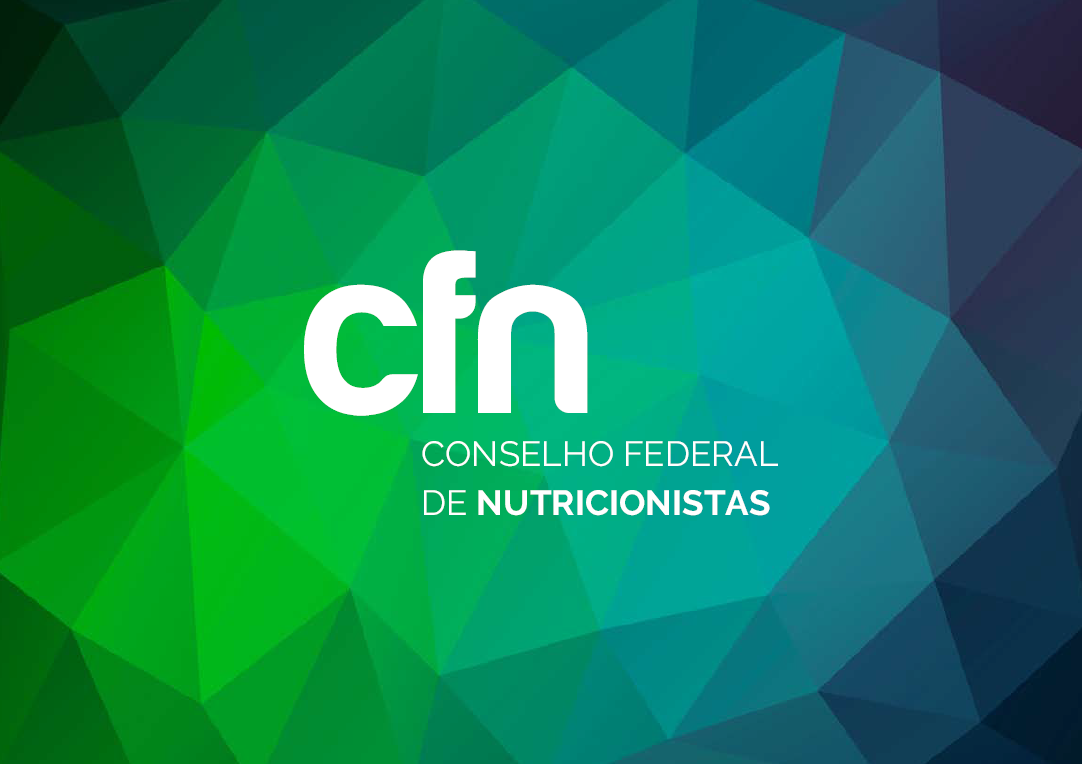 Conselho Federal de Nutricionistas
Comissão de Formação Profissional
AÇÕES POSSÍVEIS:
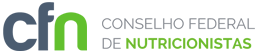 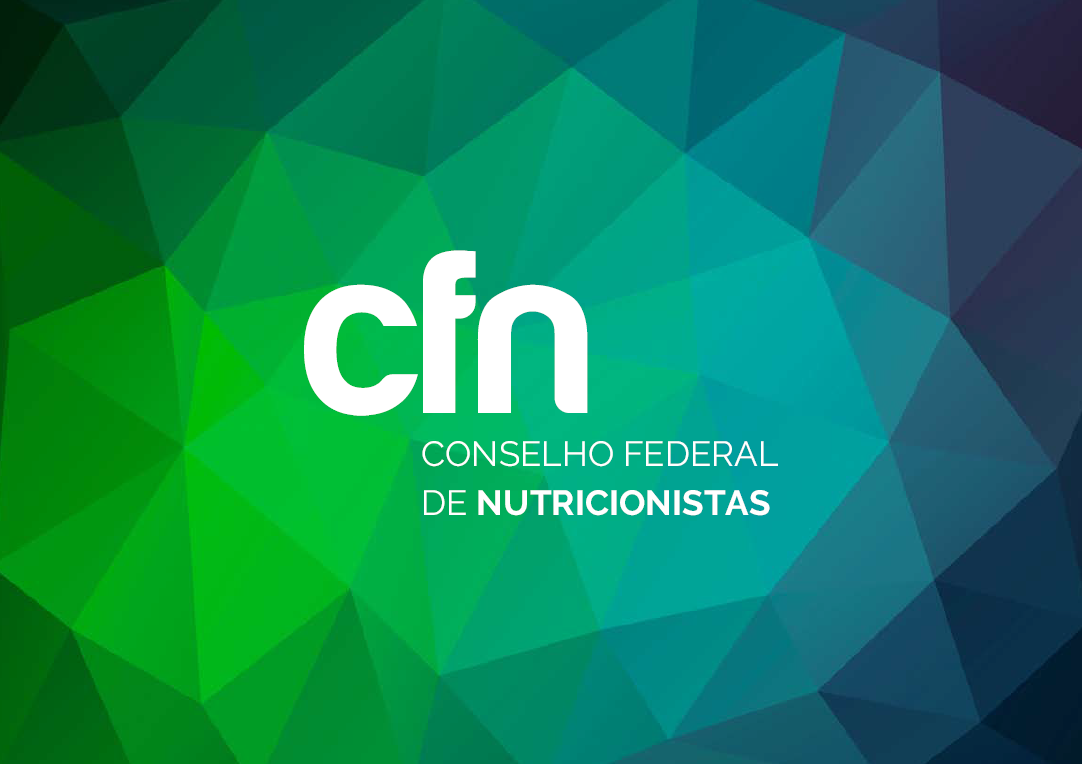 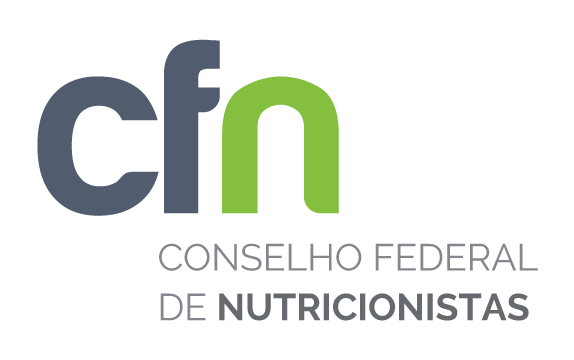 CONTATO
SRTVS - Quadra 701, Bloco II, Centro Empresarial Assis Chateaubriand, 301(61) 3225 6027
contato@cfn.org.br